Polynomial and exponential growth
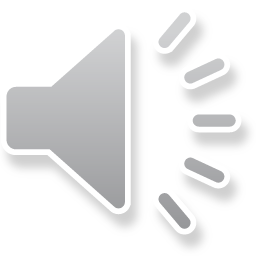 Polynomial and exponential growth
Introduction
In this topic, we will
Consider how we need to analyze and find the polynomial growth of data anb or O(nb)
Walk through an example
Consider how we need to analyze and find exponential growth or decay of data aebn 
Walk through an example
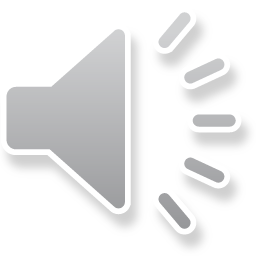 2
Polynomial and exponential growth
Fitting a polynomial
Recall that you can fit a polynomial to data
T
n
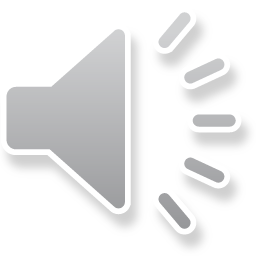 3
Polynomial and exponential growth
Fitting linear combinations of functions
You can also fit any linear combination of functions:
			T = a + b ln(n)
T
n
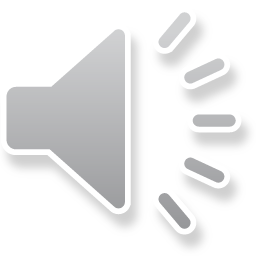 4
Polynomial and exponential growth
Other forms of data
Consider these situations:
Your run-time shows polynomial growth with respect to capacity: 
		T(n) = anb + o(nb)
Your data is growing or decaying exponentially over time:
		y(t) = a ebt

It is important to note:
Neither of these is in the form a1x + a0
In the first case, if y = a xb, then
ln(a xb) = ln(a) + b ln(x)
In the second case, if y = a ebx, then
ln(y) = ln(a ebx) = ln(a) + bx
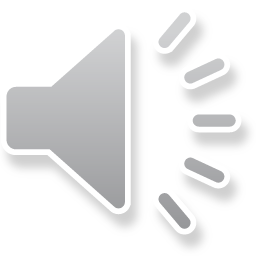 5
Polynomial and exponential growth
Polynomial growth
Polynomial growth is described by any function that is O(nd)
Suppose you’ve just implemented a bi-parental heap that contains n items
You know that certain operations are

You just authored the Karatsuba algorithm for multiplying two n-digit integers
You know the run time must be
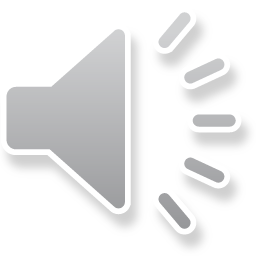 6
Polynomial and exponential growth
Polynomial growth
So, you time your operation on the bi-parental heap for various values of n = 2k items contained in the container







It looks like                 but is it O(n2/3)? 
We should find the best fitting T(n) = anb and see if b ≈ 0.5
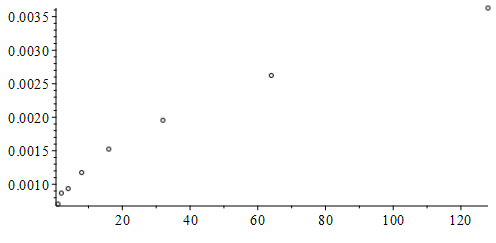 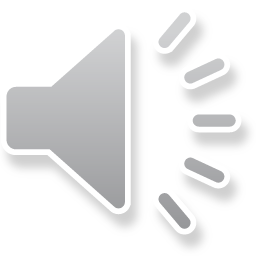 7
Polynomial and exponential growth
Polynomial growth
Alternatively, you try your integer multiplication routine with some large-integer class with integers of n = 2m digits







It looks like                     but is it O(n2)? 
We should find the best fitting T(n) = anb and see if b ≈ 1.585
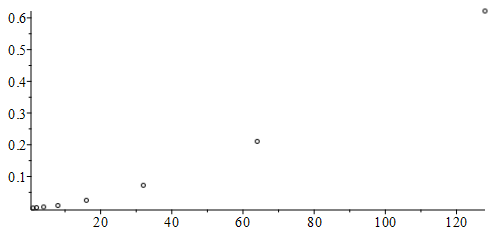 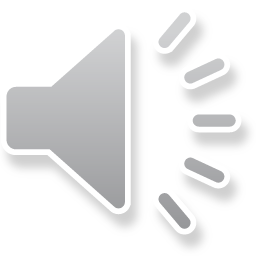 8
Polynomial and exponential growth
Polynomial growth
Alternatively, suppose you’ve implemented a new algorithm and you’d like to determine the asymptotic behavior
T
T(n) = anb
n
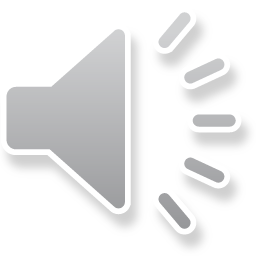 9
Polynomial and exponential growth
Polynomial growth
Suppose data has polynomial growth, so


Therefore, for larger values of nk, we have 


Thus, taking logarithms of both sides yields
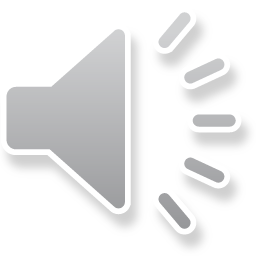 10
Polynomial and exponential growth
Polynomial growth
Let’s try this out:
	>> ns = [1 2 4 8 16 32 64 128 256 512 1024];
	>> Ts = 5.32*ns.^1.35;
	>> plot( ns, Ts, 'o' );
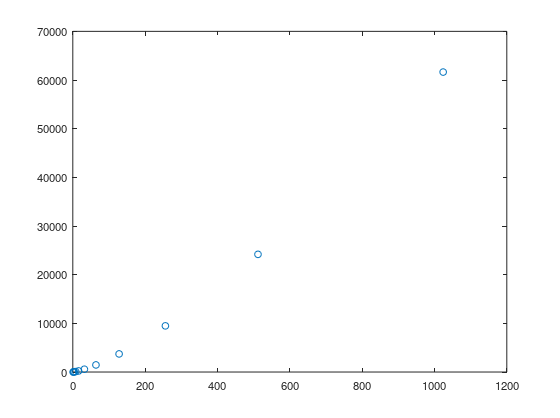 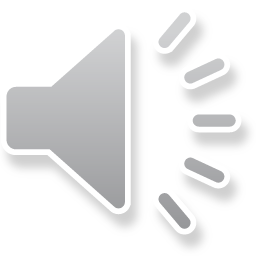 11
Polynomial and exponential growth
Polynomial growth
Let’s try this out:
	>> ns = [1 2 4 8 16 32 64 128 256 512 1024];
	>> Ts = 5.32*ns.^1.35;
	>> plot( log( ns ), log( Ts ), 'o' );
The slope of theline is 1.35
The y-interceptis ln(5.32)
Recall that log(x)is the naturallogarithm ln(x)
	log2(x)
	log10(x)
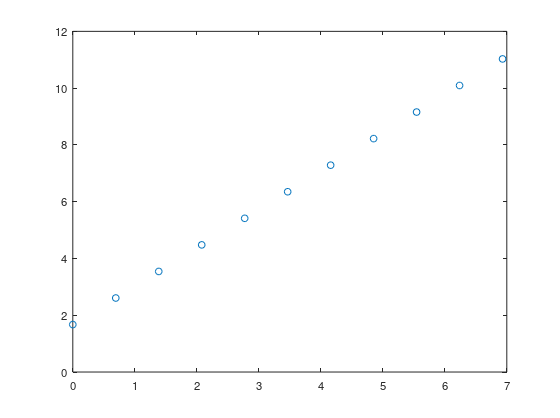 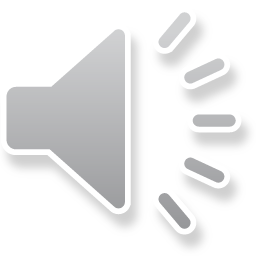 12
Polynomial and exponential growth
Polynomial growth
How can we use this?
You have authored your algorithm and run it on various input sizes (values of n) and recorded the run time
Two issues:
Your program is not running in exactly in anb time
It will be anb + o(nb), so a log-log plot will not be a straight line
There will be noise in your timings
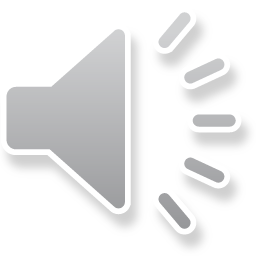 13
Polynomial and exponential growth
Polynomial growth
Step 1: Collect data
Use exponentially growing values of n = 2k for k = 0, 1, 2, 3, …, Nmaxand record the time Tk for n = 2k 
Try to get as many points as is reasonable,	so sizes up to n = 216 or more (Nmax ≥ 16)
This ensures lower-order terms are overwhelmed by the dominant term
If the run time is too large for problems of size n = 216,
	use                     or even 

Gather at least two sample run times per n,	      as each sample will likely have some error in the timing
With three samples, we will have Tk,1, Tk,2 and Tk,3 
You cannot determine error from a single sample
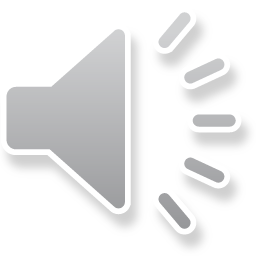 14
Polynomial and exponential growth
Polynomial growth
For example, if the algorithm is Gaussian elimination and backward substitution, we may be able to deduce that the average run time is 


If n = 10,	the higher-order term is just twice the lower-order terms
If n = 100,	the higher-order term is 23.5 times the lower-order terms
In the limit, the higher order term will be                                                   0.24n times the lower-order terms
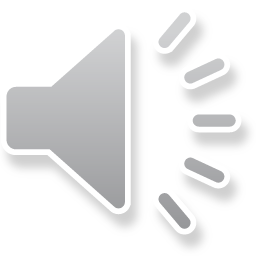 15
Polynomial and exponential growth
Polynomial growth
For example:
T
n
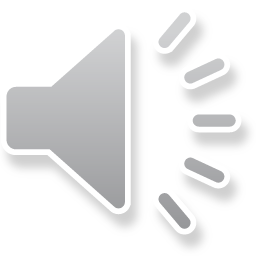 16
Polynomial and exponential growth
Polynomial growth
Step 2: Analysis
Plot a log-log plot of log(2k) versus log( Tk, j )
It doesn’t matter the base of the logarithm,                    so long as both are the same
If you use a base-2 logarithm, the powers of two are integers
Recall that lg(n) often represents log2(n)
Determine visually if it appears in the limit to be a straight line
If it isn’t, you may have exponential growth or decay!
Determine at which point it seems that the effect of the lower-order terms (the o(nb) component) has diminished impact
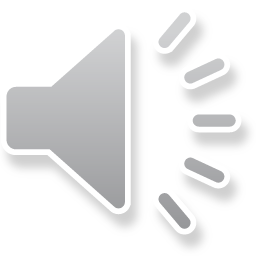 17
Polynomial and exponential growth
Polynomial growth
For example:
lg(T)
Nmin
lg(n)
Nmax
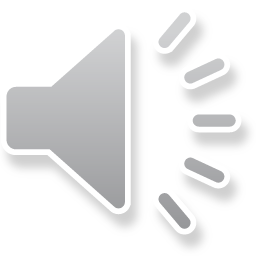 18
Polynomial and exponential growth
Polynomial growth
Step 3: Linear regression
On those points youdetermined were reasonable,	preform a linear regression




Solve
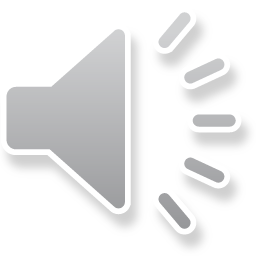 19
Polynomial and exponential growth
Polynomial growth
For example:
lg(T)
lg(T) ≈ 1.572 lg(n) – 4.325
Nmin
Nmax
lg(n)
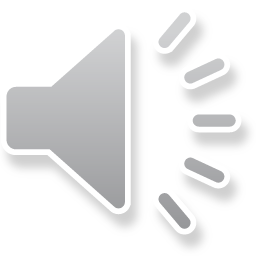 20
Polynomial and exponential growth
Polynomial growth
Thus, if lg(T) ≈ 1.572 lg(n) – 4.325, it follows
	       T =	2lg(T) ≈ 21.572 lg(n) – 4.325
		         = 21.572 lg(n) 2–4.325
		         ≈ n1.572 0.04989
		         = 0.04989 n1.572
T
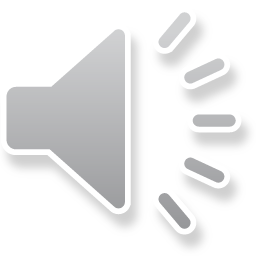 21
n
Polynomial and exponential growth
Exponential growth or decay
Exponential growth is described by any function that is Q(ebn)
This includes radioactive decay

It also describes exponential growth:
Moore’s law says that the number of transistors in a dense integrated circuit doubles every at two years since 1970


I found a paper by Anthony Ricciardi and Rachael Ryan:
	The exponential growth of invasive species denialism

This is number of years since 1990
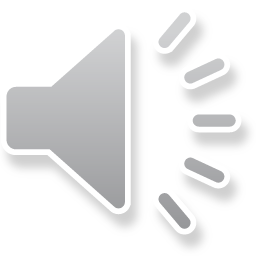 22
Polynomial and exponential growth
Exponential growth or decay
Suppose you are counting the number hives of Asian giant hornets found in North America
C
C(n) = aebn
n
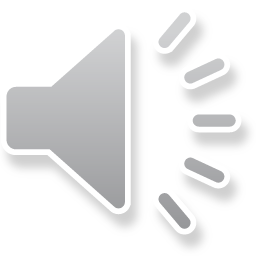 23
Polynomial and exponential growth
Exponential growth or decay
Suppose data has exponential growth or decay, so


Therefore, for various values of nk, we have 


Thus, taking logarithms of both sides yields
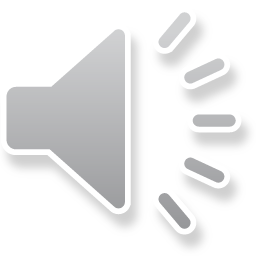 24
Polynomial and exponential growth
Exponential growth or decay
Let’s try this out:
	>> ns = 0:10;
	>> Cs = 8.23*exp( -0.2*ns );
	>> plot( ns, Cs, 'o' );
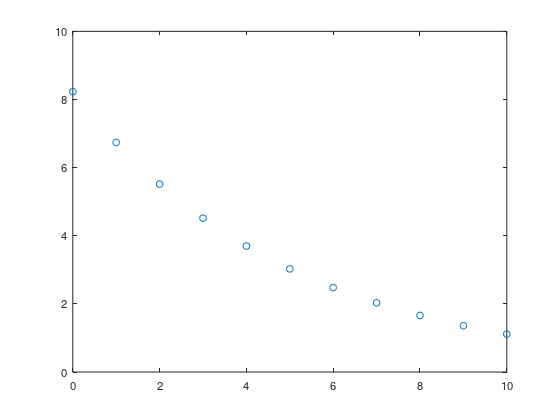 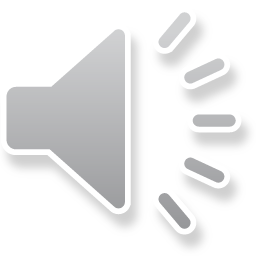 25
Polynomial and exponential growth
Exponential growth or decay
Let’s try this out:
	>> ns = 0:10;
	>> Cs = 8.23*exp( -0.2*ns );
	>> plot( ns, log( Cs ), 'o' );
The slope of theline is –0.2
The y-interceptis ln( 8.23 )
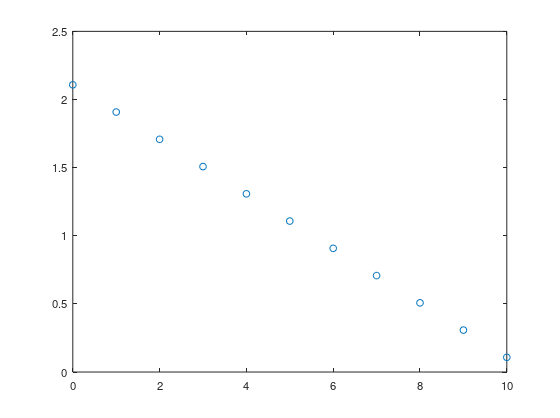 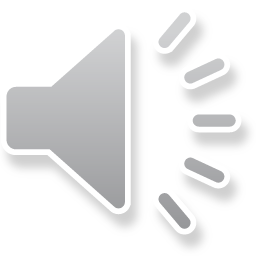 26
Polynomial and exponential growth
Exponential growth or decay
How can we use this?
You have collected your data and you understand it to be growing or decaying exponentially
Two issues:
There will be noise in your data
There may be other factors
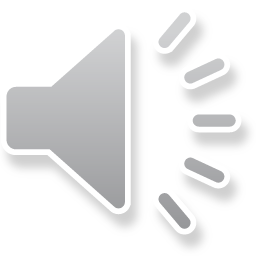 27
Polynomial and exponential growth
Exponential growth or decay
Step 1: Collect data
Use different values of (n0, C0), (n1, C1), (n2, C2), …, (nN, CN), 
Try to get as many points as is reasonable
Equally spaced points are common, but not required
Often n0 = 0, but this is not required
If possible, gather at least two samples per n,	      as each sample will likely have some error in the count
With three samples, we will have Ck,1, Ck,2 and Ck,3 
You cannot determine error from a single sample
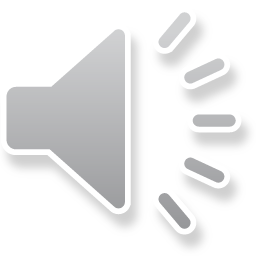 28
Polynomial and exponential growth
Exponential growth or decay
For example:
C
n
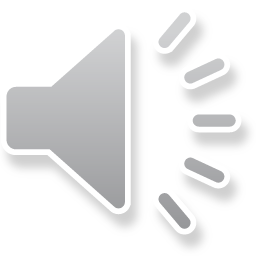 29
Polynomial and exponential growth
Exponential growth or decay
Step 2: Analysis
Plot a semi-log plot of nk versus ln( Ck, j )
It doesn’t matter the base of the logarithm,                    so long as we use the same base later
Determine visually if it appears to be a straight line
If it isn’t, you may have polynomial growth or decay!
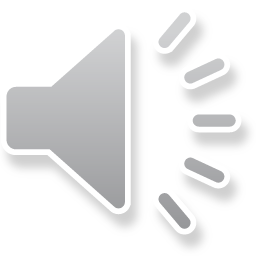 30
Polynomial and exponential growth
Exponential growth or decay
For example:
ln(C )
n
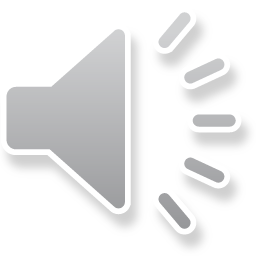 31
Polynomial and exponential growth
Exponential growth or decay
Step 3: Linear regression
On those points youdetermined were reasonable,	preform a linear regression




Solve
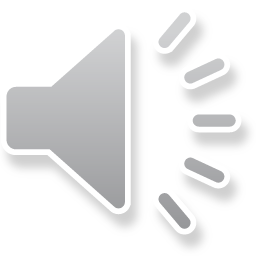 32
Polynomial and exponential growth
Exponential growth or decay
For example:
ln(C )
lg(C) ≈ 1.572 – 0.235n
n
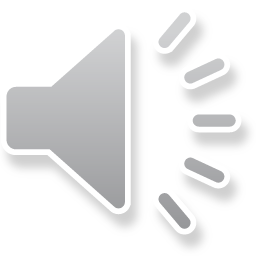 33
Polynomial and exponential growth
Exponential growth or decay
Thus, if ln(C) ≈ 1.572 – 0.235n, it follows
	       C =	eln(C) ≈ e1.572 – 0.235n
		         = e1.572 e– 0.235n
		         ≈ 4.816 e– 0.235n







We can also find the half-life by solving e–0.735n = 0.5
Thus, the half life is n½ = – ln(0.5)/0.235 = 2.9496
C
n
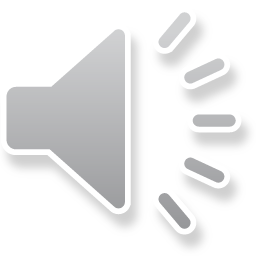 34
Polynomial and exponential growth
Exponential growth or decay
If the data was exponentially growing:
The coefficient b > 0
You can calculate the doubling time by solving ebn = 2 once you have estimated b
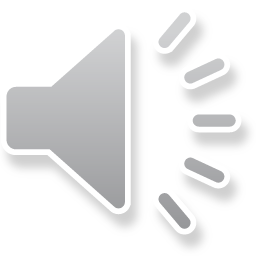 35
Polynomial and exponential growth
Polynomial-logarithmic growth
What do we do about growth that are in these forms?
T = anb ln(n) or T = anb lnc(n)
Problem: ln(n) = o(nb) for any b > 0
Consequently, you could do the following:
ln(T) = ln(a) + b ln(n) + ln(ln(n))
              ln(T) – ln(ln(n)) = ln(a) + b ln(n)
ln(T) = ln(a) + b ln(n) + c ln(ln(n))
This may be useful to confirm an implementation is, say, n ln(n)
These techniques may be useful if you are testing for:
T = a lnc(n)
Thus, we would match ln(T) = ln(a) + c ln(ln(n))
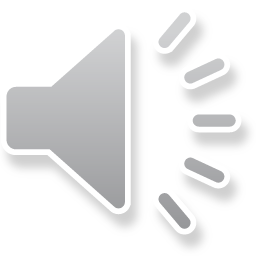 36
Polynomial and exponential growth
Example 1
Suppose we have this example:
>> xs = [3    5    8   11   15   18   19    24    25]';
>> ys = [8.4 10.5 15.5 25.8 49.7 80.3 98.5 184.5 260.0]';
>> plot( xs, ys, 'o' );
Is it growing polynomially or exponentially?
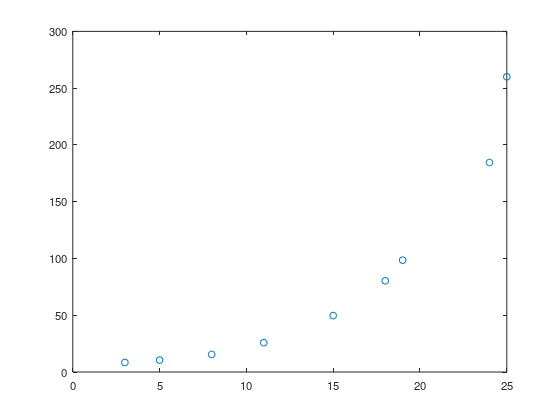 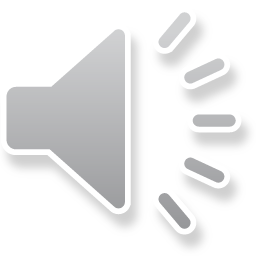 37
Polynomial and exponential growth
Example 1
Let’s plot both:
>> plot( xs, log( ys ), 'o' );
>> plot( log( xs ), log( ys ), 'o' );
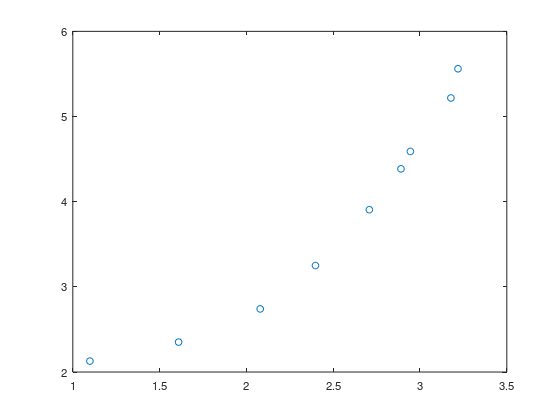 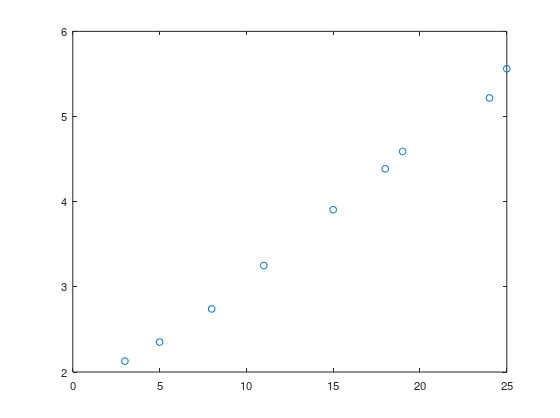 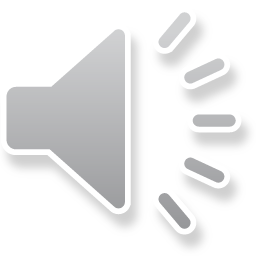 38
Polynomial and exponential growth
Example 1
We can find the best-fitting exponential curve:
>> V = [ones(9,1) xs];
>> a = V \ log( ys )
    a =
       1.576485560599445
       0.155801668985937
>> exp( a(1) )
    ans = 4.837923310623190
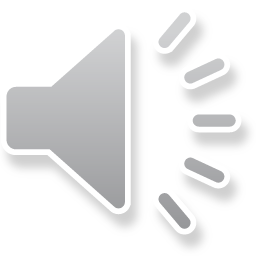 39
Polynomial and exponential growth
Example 1
We can now plot the data and the best-fitting exponential curve:
>> plot( xs, ys, 'o' )
>> hold on
>> xv = 0:0.1:25;
>> plot( xv, 4.8379*exp(0.1558*xv), 'r' );
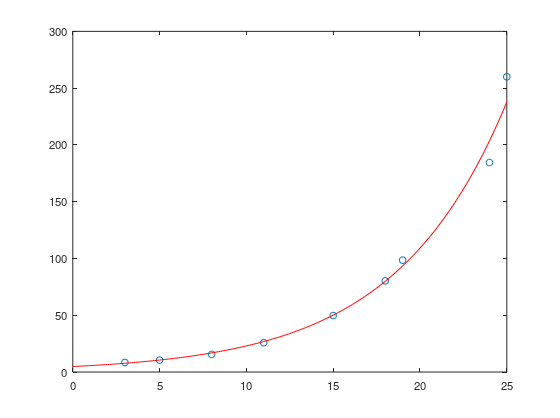 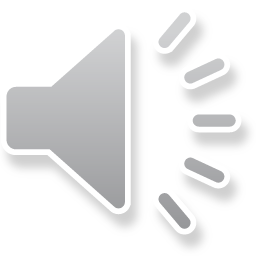 40
Polynomial and exponential growth
Example 2
Suppose we have this example:
>> xs = [3   5   8   11   15   18   19   24   25]';
>> ys = [0.1 0.3 0.9  2.8  7.9 12.5 19.2 18.2 29.5]';
>> plot( xs, ys, 'o' );
Is it growing polynomially or exponentially?
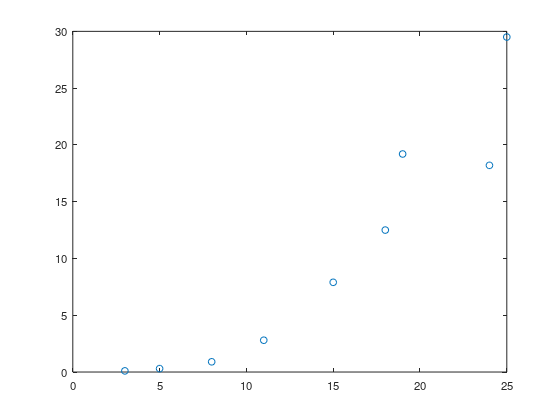 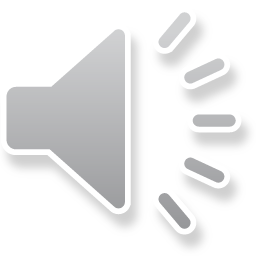 41
Polynomial and exponential growth
Example 2
Let’s plot both:
>> plot( xs, log( ys ), 'o' );
>> plot( log( xs ), log( ys ), 'o' );
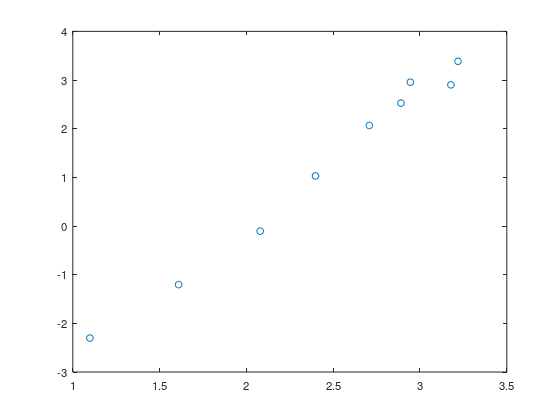 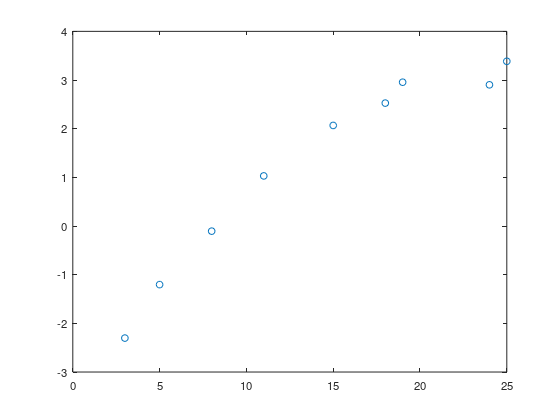 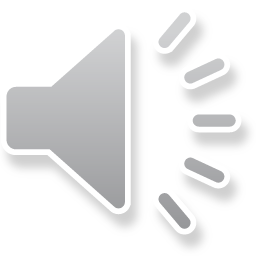 42
Polynomial and exponential growth
Example 2
We can find the best-fitting polynomial curve:
>> V = [ones(9,1) log( xs )];
>> a = V \ log( ys )
    a =
       -5.519325745036392
        2.753647782022680
>> exp( a(1) )
    ans = 4.008549815722325e-03
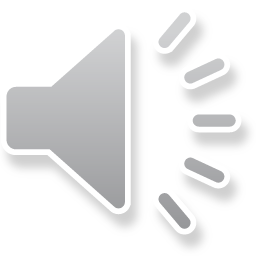 43
Polynomial and exponential growth
Example 2
We can now plot the data and the best-fitting exponential curve:
>> plot( xs, ys, 'o' )
>> hold on
>> xv = 0:0.1:25;
>> plot( xv, 0.004009*xv.^2.7536, 'r' );
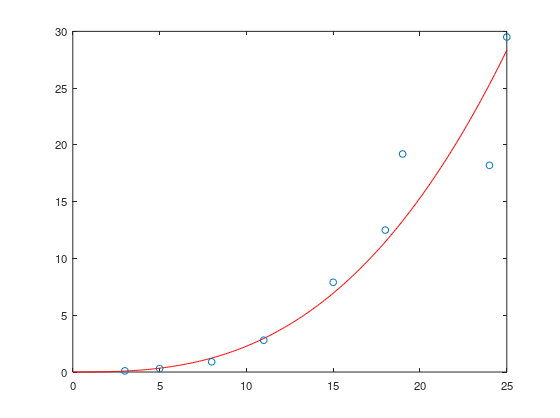 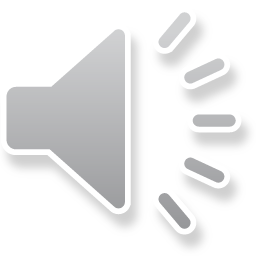 44
Appproximating integrals using interpolating polynomials
Summary
Following this topic, you now
Understand that you can use least-squares best-fitting linear polynomials to find both polynomial and exponential growth
Know the data may be transformed to being linear by:
Taking the logarithm of both values for polynomial growth
Taking the logarithm of the counts for exponential growth or decay
Understand that using least-squares best-fitting techniques,	      this gives us the best estimates of the unknown coefficients
Know that you can calculate the half life for exponential decay by solving ebn = ½ and the doubling time by solving ebn = 2
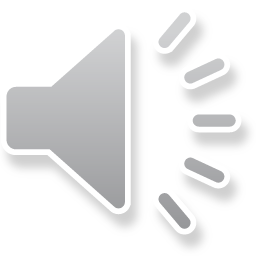 45
Appproximating integrals using interpolating polynomials
References
[1]	https://en.wikipedia.org/wiki/Log%E2%80%93log_plot
[2]	https://en.wikipedia.org/wiki/Semi-log_plot
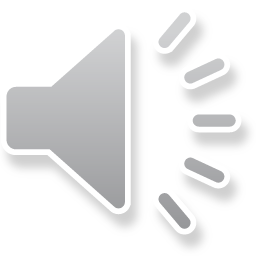 46
Polynomial and exponential growth
Acknowledgments
None so far.
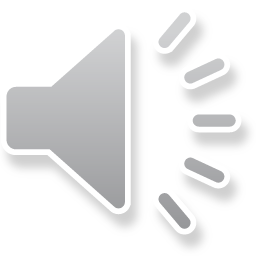 47
Polynomial and exponential growth
Colophon
These slides were prepared using the Cambria typeface. Mathematical equations use Times New Roman, and source code is presented using Consolas.  Mathematical equations are prepared in MathType by Design Science, Inc.
Examples may be formulated and checked using Maple by Maplesoft, Inc.

The photographs of flowers and a monarch butter appearing on the title slide and accenting the top of each other slide were taken at the Royal Botanical Gardens in October of 2017 by Douglas Wilhelm Harder. Please see
https://www.rbg.ca/
for more information.
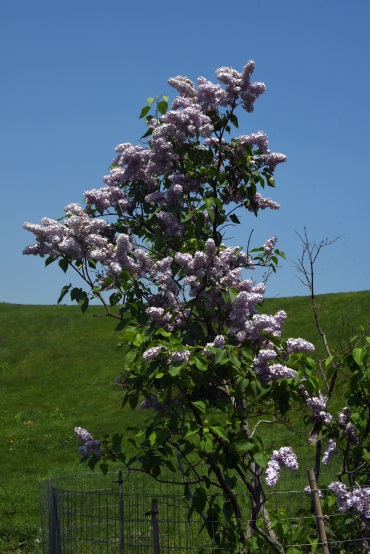 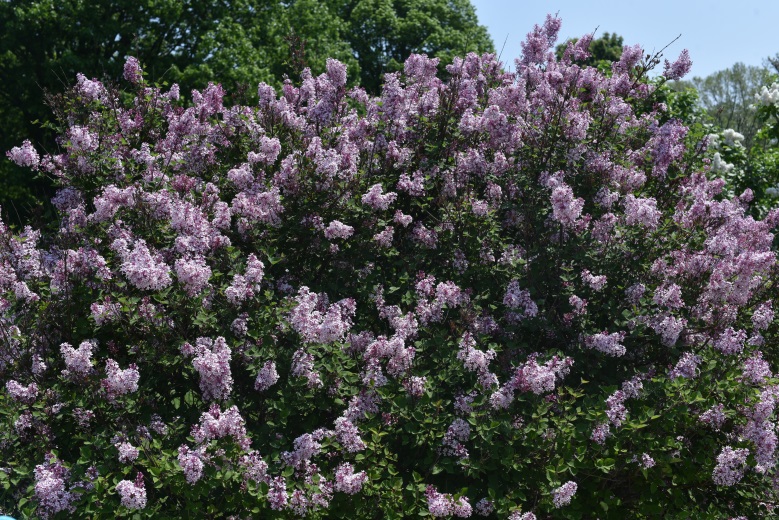 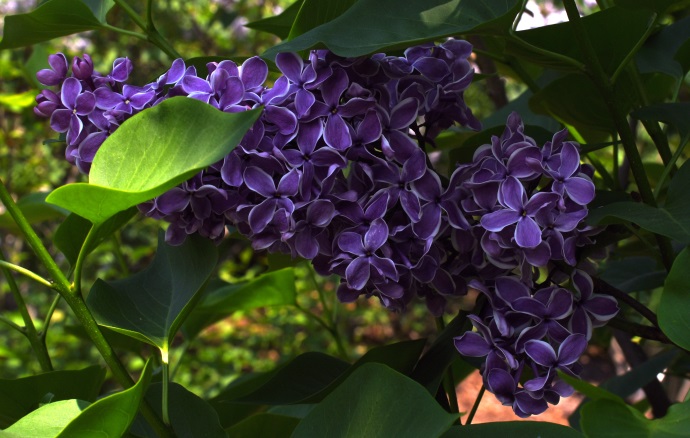 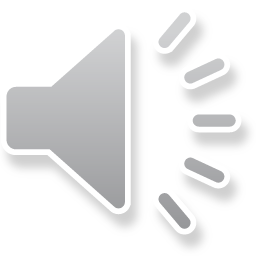 48
Polynomial and exponential growth
Disclaimer
These slides are provided for the ece 204 Numerical methods course taught at the University of Waterloo. The material in it reflects the author’s best judgment in light of the information available to them at the time of preparation. Any reliance on these course slides by any party for any other purpose are the responsibility of such parties. The authors accept no responsibility for damages, if any, suffered by any party as a result of decisions made or actions based on these course slides for any other purpose than that for which it was intended.
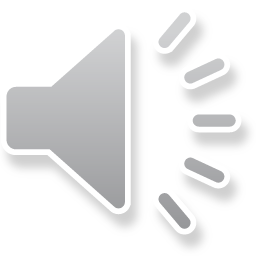 49